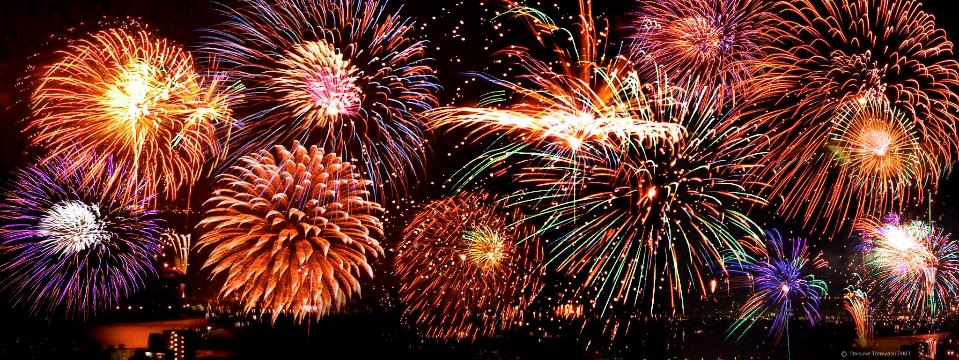 Chemical Reactions
Glencoe Physical Science
Chapter 21
Chemical Reactions
A chemical reaction is a change in which one or more substances are converted into new substances
Original substances are called reactants
New substances are called products
 		Reactants  Products
		     2H2 + O2  2H2O
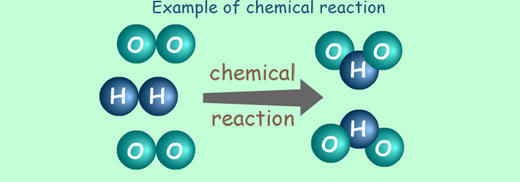 Chemical Equations
A chemical equation is a way to describe a chemical reaction using chemical formulas and other symbols.
 Parts of a chemical equation:                       6HgO (s)  6Hg (l) + 3O2 (g)
Yield Sign
Reactants                  Products
Small numbers are subscripts
They tell you how many of that element you have
Large numbers in front of a compound are Coefficients 
They tell you how many of that compound you have.
These small letters tell you whether it’s a solid (s), liquid (l), gas(g) or aqueous (ag)
Balancing Chemical Equations
To satisfy the Law of Conservation of Mass we must have balanced chemical equations.
A balanced chemical equation has the same number of atoms of each element on both sides of the equation.
Rules to follow:
Never change subscripts
Only adjusting the coefficients 
Multiply the coefficient and the subscript to determine how many of an element you have.		5 H2   = 10,    it does not equal 7
How to balance an equation
1. Make a list of each element you have and how many you have on each side of the equation	H2 + O2        H2O
Adjust your coefficients one at a time to balance your equation        2 H2 + O2       2 H2O
Check your work.
Try these on your own:
HgO  Hg + O2
Fe + Cl2  FeCl3
KClO3  KCl +  O2
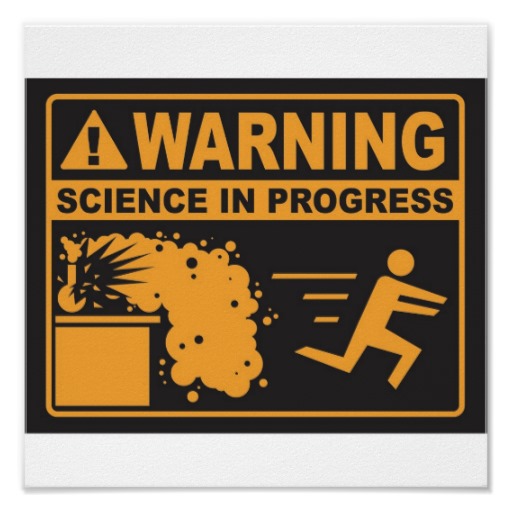 Classifying Chemical Reactions
Synthesis Reactions
Two or more elements or compounds combine to make a more complex substance
A + B  ABH2 + O2  H2O2
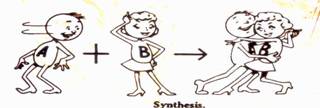 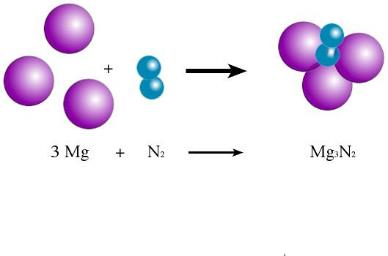 Decomposition Reactions
Compounds break down into simpler substances
AB  A + B
2H2O     H2 + O2
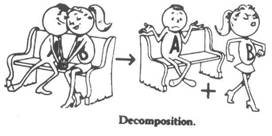 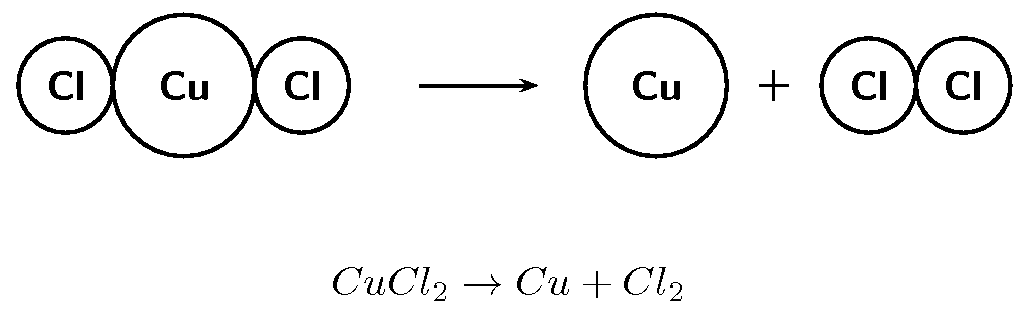 Single Replacement Reaction
Occurs when one element replaces another one in a compound
Also called Single displacement reaction
AB + C  AC + B
Fe+ HCl  FeCl + H
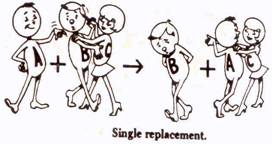 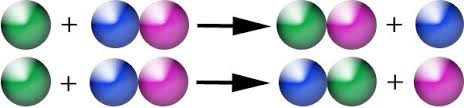 Double Replacement Reaction
Occurs when different atoms in two different compounds trade places 
Also called double displacement reaction
AB + CD  AD + CB
KCl + H2O  K2O4 + HCl
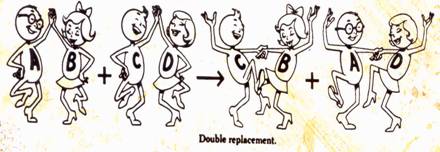 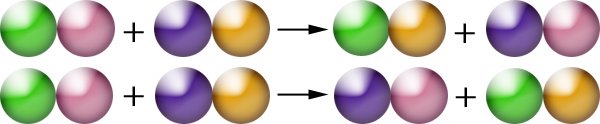 What type of reactions are these?
Single Replacement
Double Replacement
Synthesis
Decomposition
Decomposition
Single Replacement